A Level
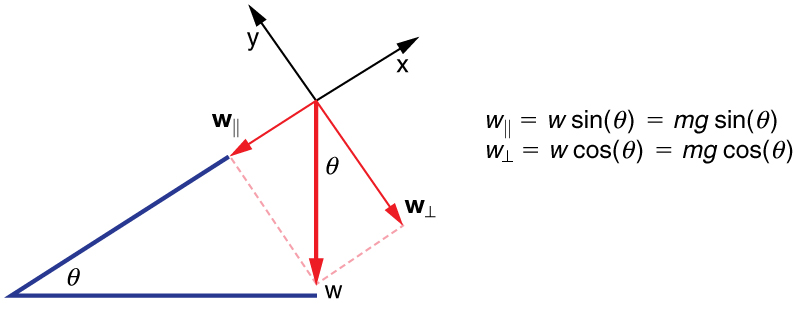 Applications of Forces
STATIC PARTICLES
Objectives
The objectives for this session are to:

Find an unknown force when a system is in equilibrium.
STATIC PARTICLES
2
STATIC PARTICLES
A rigid body or particle is in static equilibrium if it is at rest and the resultant force acting on the particle or rigid body is zero.
Solving Problems in Statics
Draw diagram showing the forces acting on the particle;
Resolve forces into horizontal and vertical components on a horizontal plane or
Resolve forces into components parallel and perpendicular to the plane if the particle is on an inclined plane;
Set the sum of the components in each direction equal to zero;
Solve resulting equations to find the unknown force(s).
3
STATIC PARTICLES
A rigid body or particle is in static equilibrium if it is at rest and the resultant force acting on the particle or rigid body is zero.
Solving Problems in Statics
Draw diagram showing the forces acting on the particle;
Resolve forces into horizontal and vertical components on a horizontal plane or
Resolve forces into components parallel and perpendicular to the plane if the particle is on an inclined plane;
Set the sum of the components in each direction equal to zero;
Solve resulting equations to find the unknown force(s).
4
STATIC PARTICLES
Example 1
5
STATIC PARTICLES
Example 1
6
STATIC PARTICLES
Example 1
7
STATIC PARTICLES
Example 1
8
STATIC PARTICLES
Example 1
9
STATIC PARTICLES
Example 1
10
STATIC PARTICLES
Example 1
11
STATIC PARTICLES
Example 1
12
STATIC PARTICLES
Example 1
13
STATIC PARTICLES
Example 1
14
STATIC PARTICLES
Example 1
15
STATIC PARTICLES
Example 1
16
STATIC PARTICLES
Example 1
17
STATIC PARTICLES
Example 1
18
STATIC PARTICLES
Example 1
19
STATIC PARTICLES
Example 1
20
STATIC PARTICLES
Example 1
21
STATIC PARTICLES
Example 1
22
STATIC PARTICLES
Example 1
23
STATIC PARTICLES
Example 1
24
STATIC PARTICLES
Example 1
25
STATIC PARTICLES
Example 1
26
STATIC PARTICLES
Example 1
27
STATIC PARTICLES
Example 1
28
STATIC PARTICLES
Example 1
29
STATIC PARTICLES
Example 1
30
STATIC PARTICLES
Example 1
31
STATIC PARTICLES
Example 1
Method 2
This method can only be used if the particle is in equilibrium.
If resultant force is not zero, the vector diagram will not be a closed triangle.
32
STATIC PARTICLES
Example 1
Method 2
This method can only be used if the particle is in equilibrium.
If resultant force is not zero, the vector diagram will not be a closed triangle.
33
STATIC PARTICLES
Example 1
Method 2
This method can only be used if the particle is in equilibrium.
If resultant force is not zero, the vector diagram will not be a closed triangle.
34
STATIC PARTICLES
Example 1
35
STATIC PARTICLES
Example 1
36
STATIC PARTICLES
Example 1
37
STATIC PARTICLES
Example 1
38
STATIC PARTICLES
Example 1
39
STATIC PARTICLES
Example 1
40
STATIC PARTICLES
Example 1
41
STATIC PARTICLES
Example 1
42
STATIC PARTICLES
Example 1
43
STATIC PARTICLES
Example 1
44
STATIC PARTICLES
Example 1
45
STATIC PARTICLES
Example 1
46
STATIC PARTICLES
Example 1
47
STATIC PARTICLES
Example 1
48
STATIC PARTICLES
Example 1
49
STATIC PARTICLES
Example 1
50
STATIC PARTICLES
Example 1
51
STATIC PARTICLES
Example 1
52
STATIC PARTICLES
Example 1
53
STATIC PARTICLES
Example 1
54
STATIC PARTICLES
Example 1
55
STATIC PARTICLES
Example 1
56
STATIC PARTICLES
Example 1
57
STATIC PARTICLES
Example 1
58
STATIC PARTICLES
Example 1
59
STATIC PARTICLES
Example 1
60
STATIC PARTICLES
Example 1
61
STATIC PARTICLES
Example 1
62
STATIC PARTICLES
Example 1
63
STATIC PARTICLES
Example 1
64
STATIC PARTICLES
Example 1
65
STATIC PARTICLES
Example 1
66
STATIC PARTICLES
Example 1
67
STATIC PARTICLES
Example 1
68
STATIC PARTICLES
Example 1
69
STATIC PARTICLES
Example 1
70
STATIC PARTICLES
Example 1
71
STATIC PARTICLES
Example 1
72
STATIC PARTICLES
Example 1
73
STATIC PARTICLES
Example 1
74
STATIC PARTICLES
Example 1
75
INCLINED PLANES
When solving problems which involve inclined planes, it is generally easier to resolve parallel to and at right angles to the plane.
Notation
76
INCLINED PLANES
When solving problems which involve inclined planes, it is generally easier to resolve parallel to and at right angles to the plane.
Notation
77
INCLINED PLANES
When solving problems which involve inclined planes, it is generally easier to resolve parallel to and at right angles to the plane.
Notation
78
INCLINED PLANES
When solving problems which involve inclined planes, it is generally easier to resolve parallel to and at right angles to the plane.
Notation
79
INCLINED PLANES
When solving problems which involve inclined planes, it is generally easier to resolve parallel to and at right angles to the plane.
Notation
80
INCLINED PLANES
Example 2
Solution Example 2
81
INCLINED PLANES
Example 2
Solution Example 2
82
INCLINED PLANES
Example 2
Solution Example 2
83
INCLINED PLANES
Example 2
Solution Example 2
84
INCLINED PLANES
Example 2
Solution Example 2
85
INCLINED PLANES
Example 2
Solution Example 2
86
INCLINED PLANES
Example 2
Solution Example 2
87
INCLINED PLANES
Example 2
Solution Example 2
88
INCLINED PLANES
Example 2
Solution Example 2
89
INCLINED PLANES
Example 2
Solution Example 2
90
INCLINED PLANES
Example 2
Solution Example 2
91
INCLINED PLANES
Example 2
Solution Example 2
92
INCLINED PLANES
Example 2
Solution Example 2
93
INCLINED PLANES
Example 2
Solution Example 2
94
INCLINED PLANES
Example 2
Solution Example 2
95
INCLINED PLANES
Example 2
Solution Example 2
96
INCLINED PLANES
Example 2
Solution Example 2
97
INCLINED PLANES
Example 2
Solution Example 2
98
INCLINED PLANES
Example 2
Solution Example 2
99
INCLINED PLANES
Example 2
Solution Example 2
100
INCLINED PLANES
Example 2
Solution Example 2
101
INCLINED PLANES
Example 2
Solution Example 2
102
INCLINED PLANES
Example 2
Solution Example 2
103
INCLINED PLANES
Example 2
Solution Example 2
104
INCLINED PLANES
Example 2
Solution Example 2
105
INCLINED PLANES
Example 2
Solution Example 2
106
INCLINED PLANES
Example 2
Solution Example 2
107
INCLINED PLANES
Example 2
Solution Example 2
108
INCLINED PLANES
Example 2
Solution Example 2
109
INCLINED PLANES
Example 2
Solution Example 2
110
INCLINED PLANES
Example 2
Solution Example 2
111
INCLINED PLANES
Example 2
Solution Example 2
112
INCLINED PLANES
Example 2
Solution Example 2
113
INCLINED PLANES
Example 2
Solution Example 2
114
INCLINED PLANES
Example 2
Solution Example 2
115
INCLINED PLANES
Example 2
Solution Example 2
116
INCLINED PLANES
Example 2
Solution Example 2
117
INCLINED PLANES
Example 2
Solution Example 2
118
INCLINED PLANES
Example 2
Solution Example 2
119
INCLINED PLANES
Example 2
Solution Example 2
120
INCLINED PLANES
Example 2
Solution Example 2
121
INCLINED PLANES
Example 2
Solution Example 2
122
INCLINED PLANES
Example 2
Solution Example 2
123
INCLINED PLANES
Example 2
Solution Example 2
124
INCLINED PLANES
Example 2
Solution Example 2
125
INCLINED PLANES
Example 2
Solution Example 2
126
INCLINED PLANES
Example 2
Solution Example 2
127
INCLINED PLANES
Example 2
Solution Example 2
128
INCLINED PLANES
Example 2
Solution Example 2
129
INCLINED PLANES
Example 2
Solution Example 2
130
INCLINED PLANES
Example 2
Solution Example 2
131
INCLINED PLANES
Example 2
Solution Example 2
132
INCLINED PLANES
Example 2
Solution Example 2
133
INCLINED PLANES
Example 2
Solution Example 2
134
INCLINED PLANES
Example 2
Solution Example 2
135
INCLINED PLANES
Example 2
Solution Example 2
136
INCLINED PLANES
Example 2
Solution Example 2
137
INCLINED PLANES
Example 2
Solution Example 2
138
Recap
If you have understood the content of this session, you should be able to:

Find an unknown force when a system is in equilibrium.
REVIEW
SUMMARY
139
Exercises
Questions
Now attempt the exercises in your text book related to this topic.
EXERCISES
140
[Speaker Notes: Now attempt the exercises in your text book related to this topic.]
Copyright
© Z. Ali 2020
141